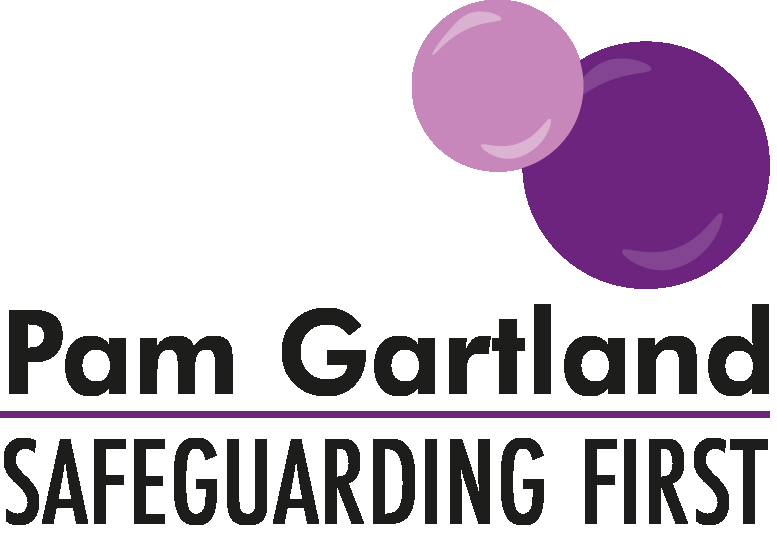 Tel: 07711 443 463 
E-mail: info@safeguardingfirst.com
  Website www.safeguardingfirst.com
Pam Gartland: Safeguarding First ‘App’ available from the App Store                 

find us on Twitter - @safeguarding1st
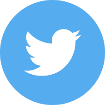 Setting up a system of safeguarding/recording: Tiered Primary
Tier 1
Administrators, TA’s, Site Supervisors, Lunchtime supervisors (may not access CPOMS)

Tier 2
Class teachers, middle leaders/senior leaders

Tier 3 
Designated Safeguarding Leads
Setting up a system of safeguarding /recording: Tiered Secondary
Tier 1
Administrators, TA’s, Site Supervisors, Lunchtime supervisors (may not access CPOMS)

Tier 2
HLTA’s, Cover supervisors, class teachers, form tutors

Tier 3
Heads of Year, Pastoral Leads, middle leaders

Tier 4 
Designated Safeguarding Leads / senior leadership team (If trained)
Expectations of Safeguarding
Safeguarding is Everyone’s business
The person with the best relationship should speak to the child and consider:
What is my role?
What can I do first before something needs escalating?
What is my understanding of the context?
What is the least amount of intervention required to support this child/family?
Examples of Tier 1 concerns
Behaviour - not listening, minor incidents, not following instructions.
Attendance - minor problems e.g. some absences, no patterns.
Presentation - adhoc issues with presentation.
Disclosing information about home life, relationships or contextual issues in the community.
Examples of Tier 2 concerns
Child falling asleep in class
Friendship issues
Curriculum issues
Presentation issues that are not improving despite discussion with parents or timescales given out.
Examples of Tier 3 and 4 concerns
Repeated and consistent concerns.
Patterns of behaviour.
Disguised compliance from parents.
Little or no improving circumstances.
Tier 1 - Ongoing concerns/observations
Details of observation or concerns.
What have you attempted to do? Have you spoke to child and gained their voice?
Have you recorded the information?
Have you monitored any improvement over a period of time?
Is there anything else that you are concerned about regarding this child?
Tier 2- Ongoing concerns/observations
Details of observation or concerns.
What have you attempted to do? Have you spoke to child, parent?
Have you set a timescale e.g. improvement by child e.g. over a period of a week, a month and did you review that with no improvement?
Have you set a timescale with the parent (if this is part of your job role) and have you reviewed it?
Tier 3 and 4- Ongoing concerns/observations
Review of child’s voice and parents.
Have clear and expected timescales for change been agreed?
Have parents agreed or consented to engage in services?
Have parents been informed that Safeguarding Referral is likely?
When can you deal with it?
When it can be easily resolved e.g. discussion, conversation, reporting.
When the first steps of resolving it are within your job role e.g. talking to child, recording, talking to parents, monitoring etc.
It is not a role for pastoral or behaviour if it is a classroom management issue.
It is not a role for the DSL unless there are safeguarding concerns.
When does it need to be escalated?
Repeated, persistent concerns.
Patterns of behaviour or attendance.
Child/parent is not improving the concern in agreed timeframes.
No change in the mindset/view of child or parent.
A new or additional concern on top of the existing concerns.
A direct disclosure from the child which indicates that they are at risk.
Expectations of Recording/Disclosure
At each tier greater level of expectation and potentially more information e.g DSL may hold more overall information than lunch time supervisors.
However basics of disclosure never change regardless of who hears it.
Staff need to be skilled to deal with disclosure so that the passing on of information doesn’t become diluted or that staff don’t seek out the DSL and lose the disclosure in the process.
Fear and worry around disclosure
Am I equipped? Will I say the wrong thing?
Is this my role?
What do I do with the information?
What if I get it wrong?
When do I tell someone?
What if the child is lying?
What if the parents are angry?
Fear and worry around disclosure for children
What will happen to my family if I share this information?
Will I have to go home tonight once I have shared this information?
Will my parents or family be angry or upset with me?
Will I get taken away from my parents?
Will I be believed?
Will these adults be able to change my circumstances and keep me safe?
Disclosure
Examples;
You see a bruise on a child’s arm
You overhear a child saying they want to have sex with another child both aged 11.
A young person tells you that their father physically assaulted them last night.
A young person alleges rape against another pupil in your school.
A child tells you they have caring responsibilities for younger siblings while their parents misuse substances.
Discussion
Discuss together:
How would you handle this?
What would you say?
What language might you use?
What would you not do?
What would your next steps be?
Support
If a child comes to you to share a disclosure then check: 
Am I the person you want to share that with?  
Where is the place you would feel safest sharing the information? 
And do you understand that I will need to pass information on if you tell me you are at risk
Questioning - Open
You are never directly questioning a child, you are allowing them to speak their voice, their words, their language.
So instead of directly questioning or leading think of  supplementing, open questions or additional prompts:
E.g. Tell me what happened, What happened next? Go on, continue, is there anything you want to add?
Allow pauses, don’t fill the air.
If you need more context and information then consider your questions and don’t make assumptions e.g. was your mam at work? Instead, where was your mam? 
This allows the child to provide the framework and the context of what happened.
Questioning - Open
If the child uses a word to describe something that you haven’t heard before.  Ask them to tell you what that means- again no assumptions e.g. Fufu the toy fairy and not fufu a vagina!
For example, you used the word Fufu, can you tell me what that is? (if a child points to a body part, that’s what you would record).
Avoid writing things down as the child speaks as this could halt the disclosure.  If you need to, tell the child what you are doing and why.
For older children particularly with peer on peer abuse, agree two people to be present (one has to be the DSL) and inform them that one person will listen and the other will make BRIEF notes.  Be mindful that you are not the investigating officers, it’s the child’s script.  Any lengthy / overbearing discussion of disclosure could impact on future decisions in court and against perpetrators.
Also although it is important not to halt the disclosure be mindful that if a staff member takes it, then a DSL has to speak to the child, then police and social care, it could add to dilution of the disclosure.
Questioning - Summary
Minimum questions - maximum information.
Let the child lead and don’t be tempted to jump in.
Clarity around language and context.
If you need to write things down, explain why.
Don’t make assumptions.
Move it on to the professionals who need to see the child.
Verbal or CPOMS
What do you need to do with the information? Record it or Share it and record it?
What is the IMMEDIACY of the risk of harm? Has the child shared something that means they are at risk of harm that night going back to their home address?
IF SO SHARE IMMEDIATELY WITH DSL 
IF IN DOUBT CHECK IT OUT
If it is information that is part of a bigger picture then it still needs to be recorded on CPOMS but it does not need to be shared directly.
Avoid delay
Don’t CPOMs or record without the direct, verbal conversation with DSL.
Don’t wait for a break in timetable or a chance to catch DSL.
Don’t wait for a return to work of DSL.
Don’t assume the information is not important, irrelevant or already known to the DSL.
Don’t dismiss information shared by other pupils.
Recording
Purpose, Outcome, Action
Why are you making the record? (Purpose)
What happened? (Purpose)
What was the end result e.g. what was agreed for child, or parent? (Outcome)
Is the child happy with what is happening now, do they understand? (Outcome)
What needs to happen now? What is going to happen next? Who needs to do what, now? (Action)
Photography, videos and other images/media
Schools should not:
take images of a child’s injury, bruising or similar (e.g. following a disclosure of abuse) even if requested by children’s social care.  
make audio recordings of a child’s disclosure. 


Safer Working Practices, 2019
Consistency is key in records
Who undertook what and where did it happen?
What context is required for the entry to be meaningful?
What was the outcome e.g. how was it left for the child - don’t just treat the disclosure or the incident.  How did we leave the child feeling? How did it end? (outcome) What happened next or needs to happen? (actions).
Expectation of what staff need to do next e.g. its not just handed over to DSL, more evidence/recording required.  If it’s classroom management - what are they going to do? If it’s a disclosure - how do we feed back securely?
How do we get the best from staff recording?
Promotion of it - well embedded practice that staff are used to, not just every now and again.  Revisiting needs to be constant.
Highlight positives - what did they do well? Including feedback on the recording.
Make them feel valued - how did their recording contribute to a positive outcome for a child? How do they know they are making a difference or getting it right?
Consistency - regularly reviewing recording and improving it across the whole workforce.
Encourage the verbal discussions as well as the records (where applicable).
Create the culture of sharing about all issues not just children.
Involving Police and Children’s Services
The DSL will contact front door services and make a safeguarding referral.
Police and Social Care will decide if it meets the threshold for intervention.
One or both agencies may investigate the concerns depending on the disclosure.  This may lead to a formal ABE (achieving best evidence) video of the victim.
Decisions will be made about whether the child can go home, and what further action needs to be taken.
Afterwards…
Have we pursued the best outcome for the child?
Have we ensured staff who have dealt with disclosure have off loaded before going home?
Have we ensured any subsequent actions or follow up have been recorded?
Have we checked in with the child following the incident, regularly, irrespective of the outcome with social care/police?
Have we implemented the support the child needs in school?
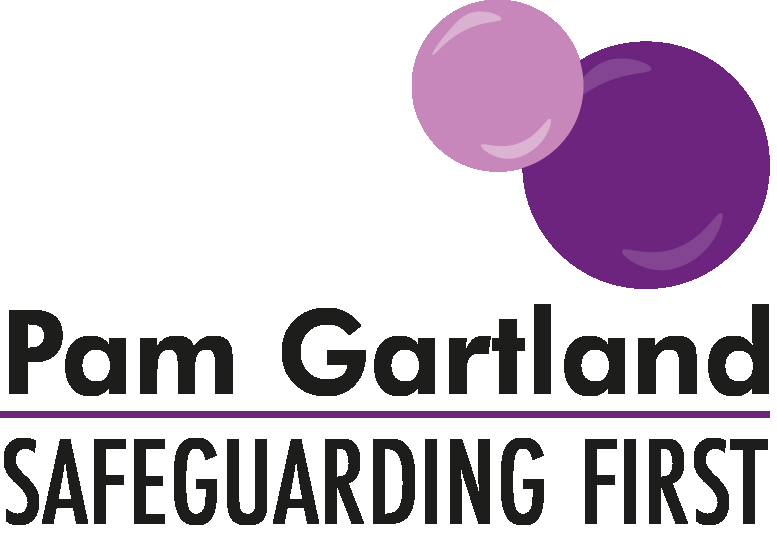 Tel: 07711 443 463 
E-mail: info@safeguardingfirst.com
  Website www.safeguardingfirst.com
Pam Gartland: Safeguarding First ‘App’ available from the App Store                 

find us on Twitter - @safeguarding1st
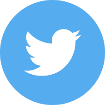